LEGO Robotics Exam Review
Question 1
This block is a :

display   			loop 
  
move  			sound 
  
switch  			wait
   
motor
Oops!
This block is used to create conditional statements:
IF I had got this right
	THEN I would have gone to the next question
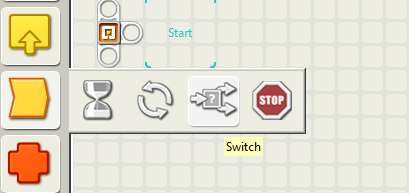 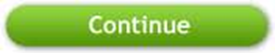 Correct!

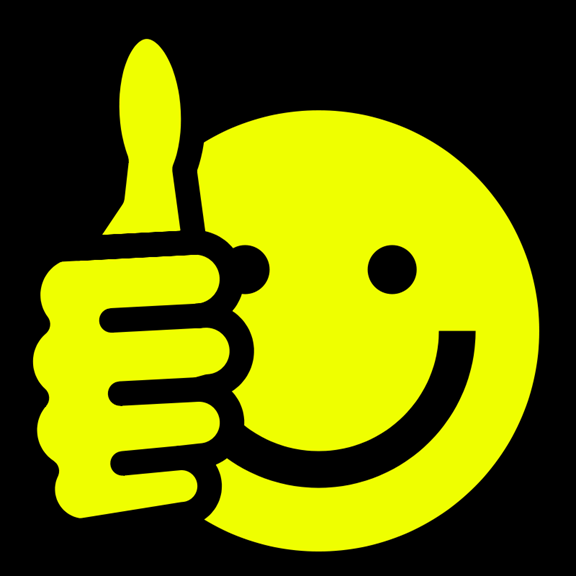 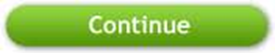 Oops!
This block is used to create loops.

Loops are used to repeat instructions. They make programs shorter and more readable.
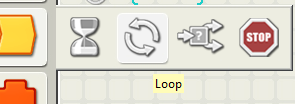 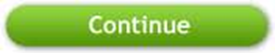 Question 2
This block is a :

display   		loop 
  
move  			sound 
  
switch  			wait
   
motor
Correct!

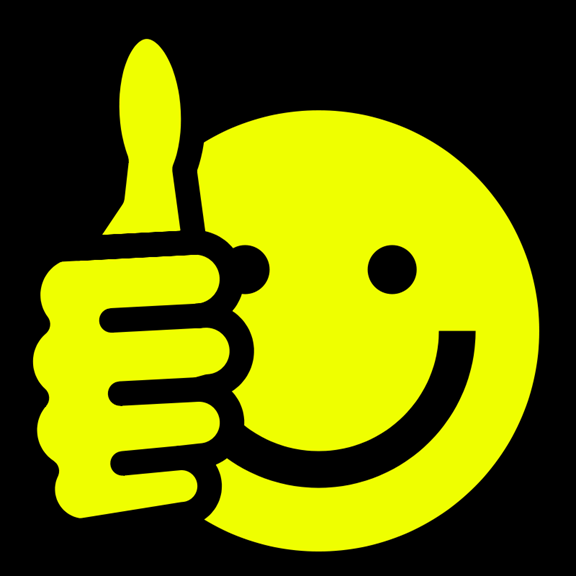 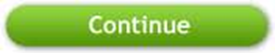 Oops!
The touch sensor is triggered by touch! It has to run into things, remember!
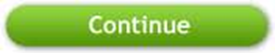 Question 3
A touch sensor is triggered by:

A detection of G-forces by its accelerometer
Ultrasound signals being sent and received
The closing of a circuit when a cross-beam is lifted
The simple press of a button
Correct!

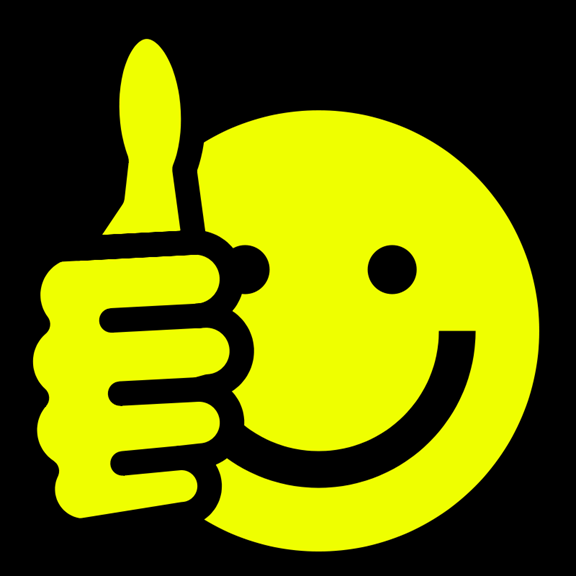 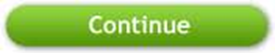 Oops!
These are called axles. You measure an axle by counting the LEGO bumps on a Technics beam
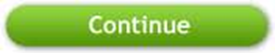 Question 4
What are these LEGO parts called?
Bricks
Pegs
Axles
Bushings
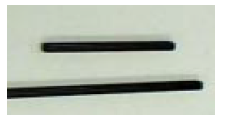 Correct!

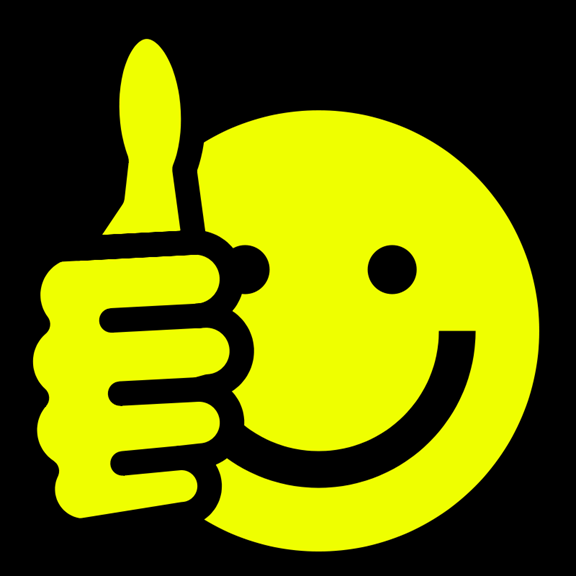 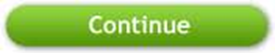 Oops!
Read the possible answers carefully. How many of them are true?

Think about your answer.
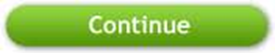 Question 5
What is the function of a loop?

It makes a program shorter
It allows you to repeat statements
It saves on typing
All of the above
Correct!

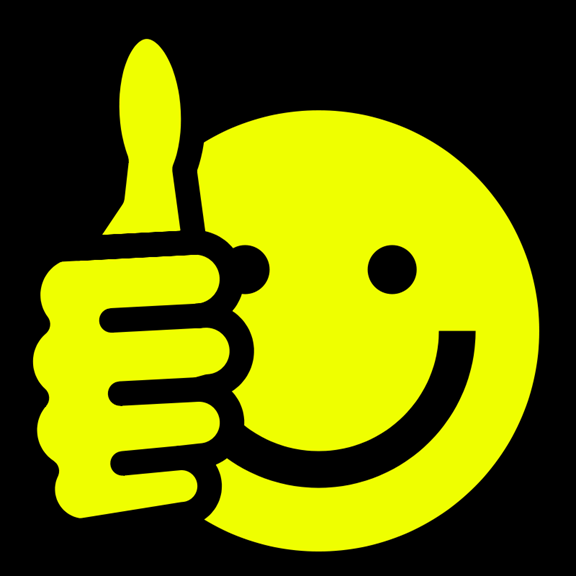 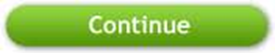 Oops!
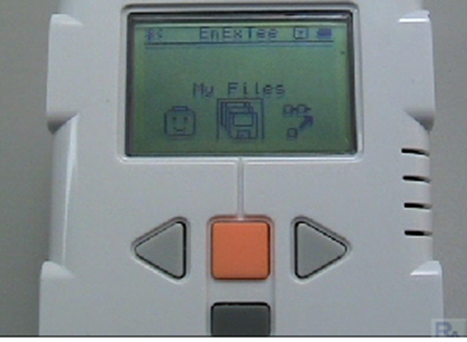 ‘My Files’ is highlighted, so all you need to do is press the orange button!
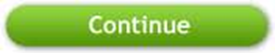 Question 6
Which button would you use to open ‘My Files’?

				a)Left arrow
				b) Right arrow
				c) Either left or right arrow
				d) Gray Button
				e) Orange button
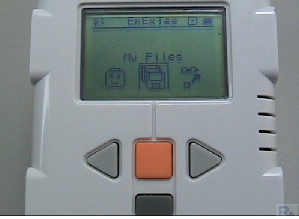 Correct!

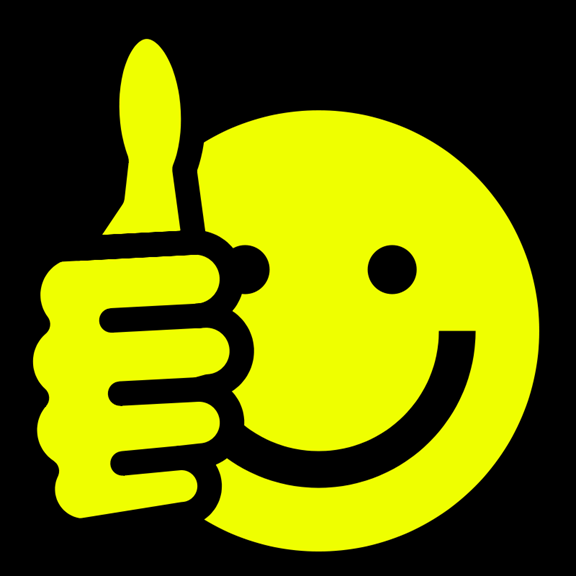 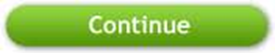 Oops!
It’s a threshold.

A threshold divides the readings into two categories. 
In a light sensor, these are light and dark. 

For a sound sensor, these are loud and soft.
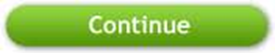 Question 7
Susie is writing a line follow program.
She measure the light sensor reading on the black line, and the reading on the white background. She finds the average of these values. This is called :
An interface		c) A work envelope
A threshold		d) An inverse
Correct!

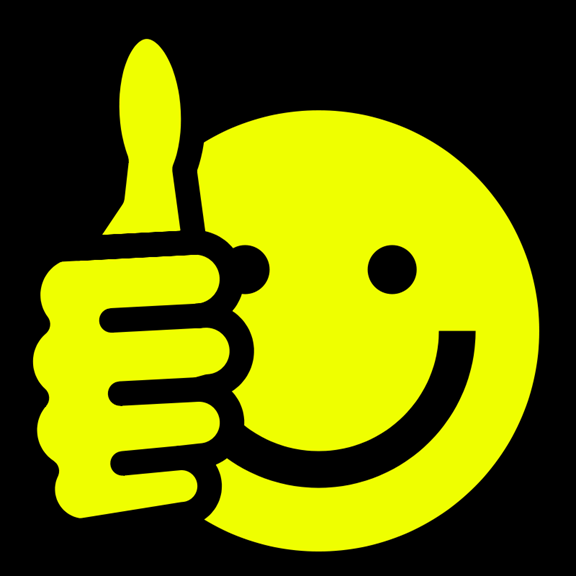 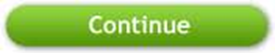 Oops!
Remember that it turned LEFT from position A to get to position B.
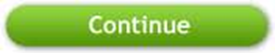 Question 8
Suppose this robot turned to its left to reach position B. What fraction of a full turn did it make to get from A to B?

One full turn
Three quarters of a turn
Half a turn
A quarter of a turn
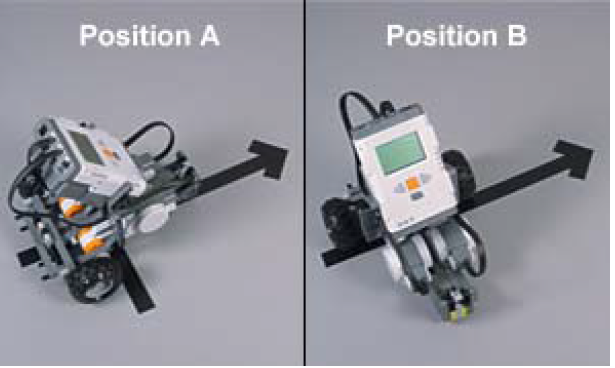 Correct!

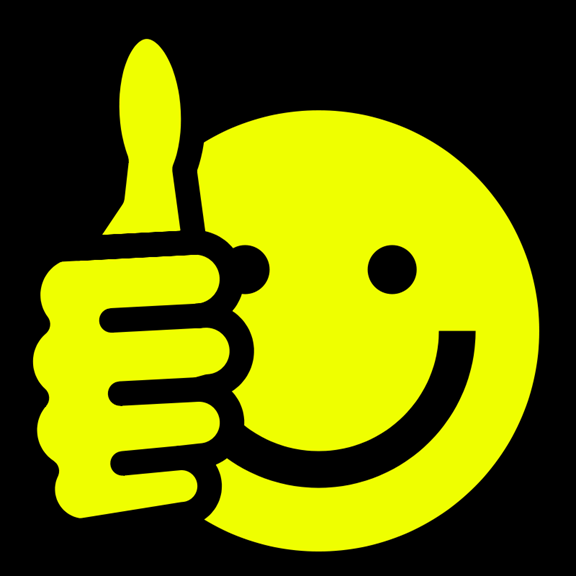 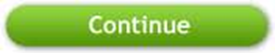 Oops!
Remember that one rotation is one circumference.
Remember that circumference is
Pi times = diameter




http://commons.wikimedia.org/wiki/File:Circle_diameter_circumference.svg
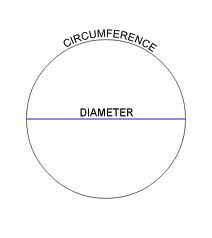 Question 9
One full turn of the robot’s wheel will move the robot:
One rotation
One circumference’s distance
Pi times diameter
All of (a) through (c)
None of (a) through (c)
Correct!

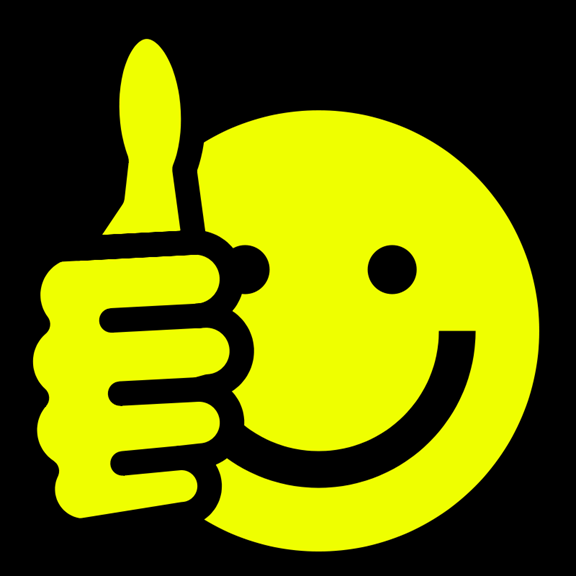 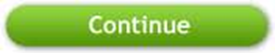 Oops!
Are you sure? Take a look at some programs you have written.
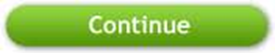 Question 10
Predict what the robot will do when this program is run:


The robot will move forward, then stop after the last motor block
The robot will not move, because the gear blocks are not put in order
The robot will not move because there is no Wait block between commands
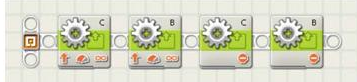 Correct!

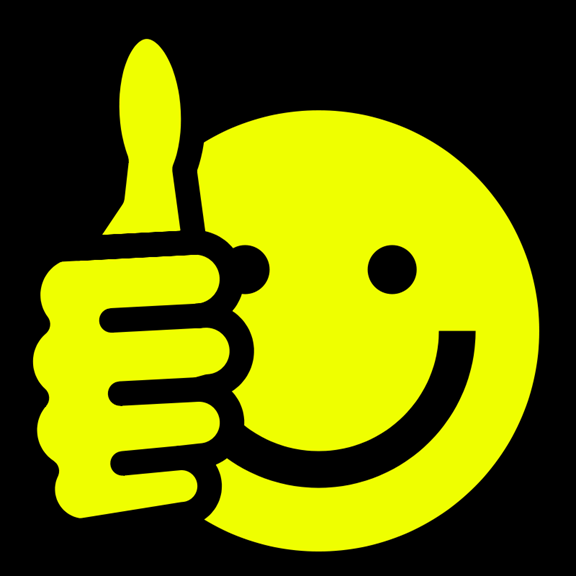 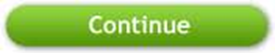 Oops!
Think about when you were standing with your feet on either side of the line. 

If you were following the left side of the line, you would turn right when you saw white on your left.
If you were following the right side of the line, you would turn left when you saw white on your left.
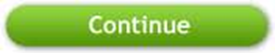 Question 11
When running the Line Follow program, your program is exactly the same no matter whether you are tracking the left or the right side of the black line.

True
False
Correct!

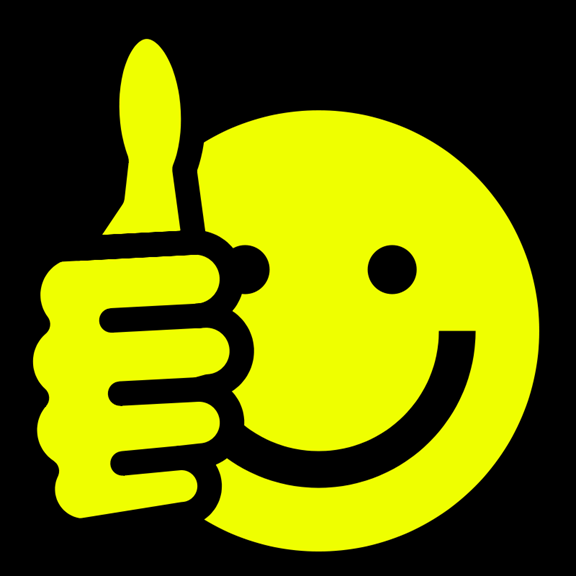 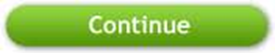 Oops!
Remember, you add the two readings and divide by two!

You are finding the average, or mean.
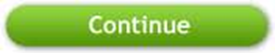 Question 12
When you calibrate the light sensor, the dark reading is 30 and the light reading is 50. What will your threshold be? 

80
40
30
20
Correct!

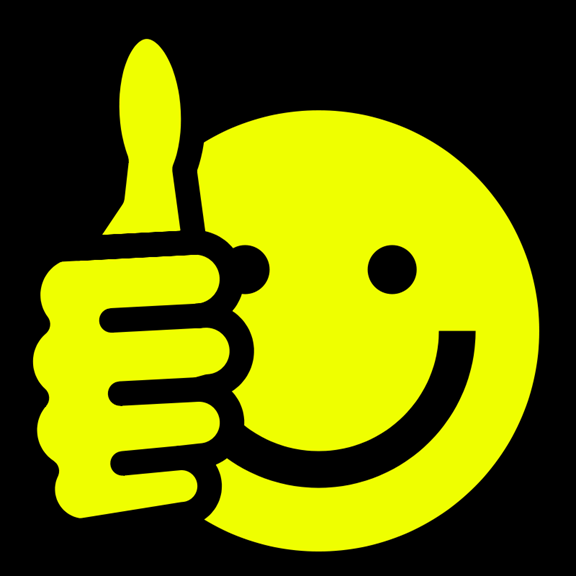 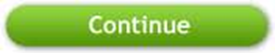 Oops!
Below the threshold will be a darker value!
Question 13
If your threshold is 45, would a reading of 53 be counted as dark or light? 

Dark
Light
Correct!

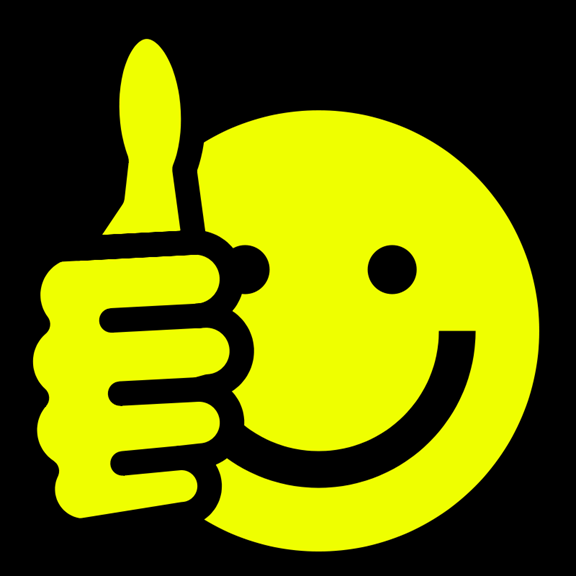 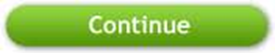 Oops!
The robot will go fastest if it has a bigger gear on the driving gear (on the motor) and a smaller gear on the driven gear (on the wheel)
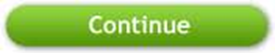 Question 14
Katrina has a box of 8-tooth gears and a box of 16-tooth gears in her workshop.  What combination of these gears on motor and wheel will make the fastest-moving robot on a flat, clear surface with nothing being pushed?
 
The 16-tooth gears should go on the motors and drive 16-tooth gears on the wheels.

b) The 16-tooth gears should go on the motors and drive 8-tooth gears on the wheels. 

c) The 8-tooth gears should go on the motors and drive 8-tooth gears on the wheels.

d) The 8-tooth gears should go on the motors and drive 16-tooth gears on the wheels.
Correct!

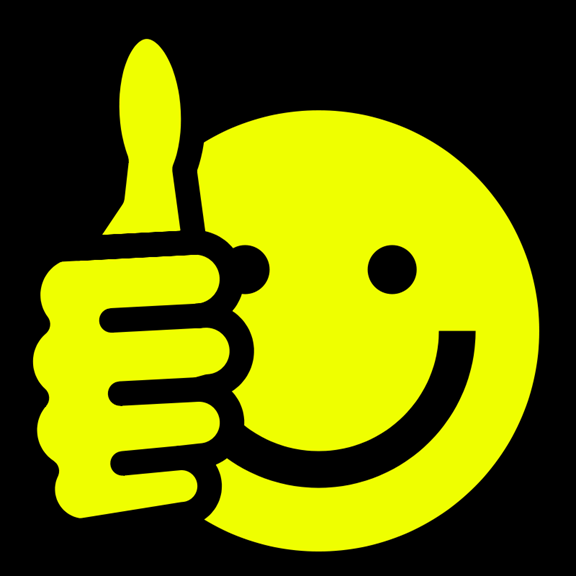 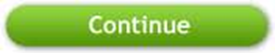 Oops!
Gear ratio is calculated as

Driven gear / driving gear

Or driven gear : driving gear
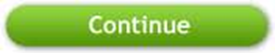 Question 15
How do you calculate the gear ratio?

a) Driving gear / Driven gear
b) Driven gear / Driving Gear 
c) A ratio of the gear teeth to the motor power
d) Driving gear teeth / number of gears
Correct!

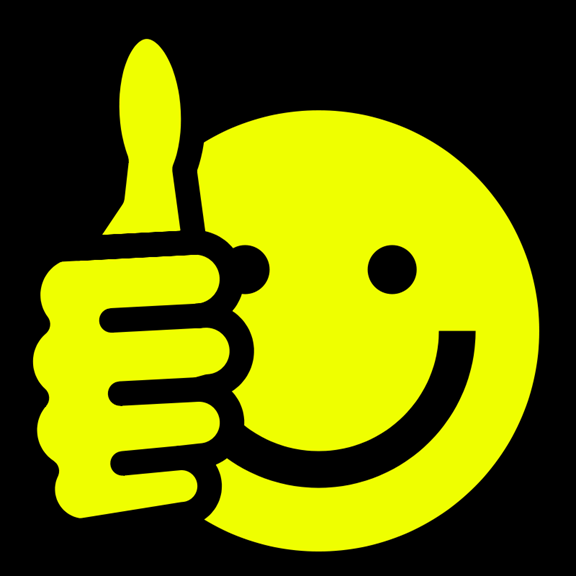 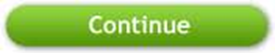 Oops!
It’s driving, so it’s attached to the motor.
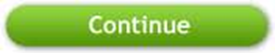 Question 16
The driving gear is

Attached to the wheel
Attached to the motor
Attached to another gear
The steering wheel
Correct!

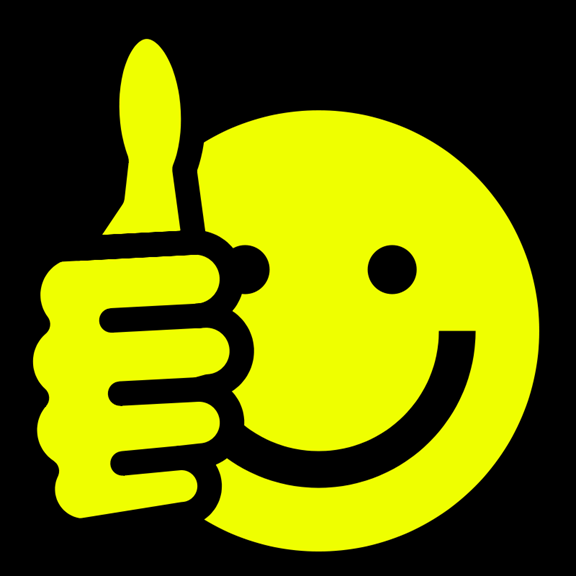 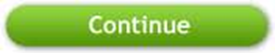 Congratulations!
Make sure that you have turned in your annotated program and final paragraph for the project.